Hoofdstuk 2
Uitleg paragraaf 1 en 2
Wat kun je aan het eind van dit filmpje?
De volgend begrippen omschrijven en berekenen:- Marktaandeel				- Omzet / totale opbrengst	- Totale kosten 			- Variabele kosten- Constante kosten- Afschrijvingskosten- Totale winst- Break even afzet en omzet
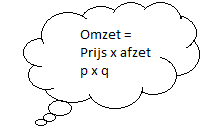 2.1	Marktaandeel
Welk deel van de totale markt is in handen van de onderneming? 	- marktaandeel van de afzet = 	afzet onderneming 						afzet totale markt	    x 100% 	- marktaandeel van de omzet = 	omzet onderneming 						omzet totale markt    x 100%

Voorbeeld: In Nederland verkoopt Batavus 500.000 fietsen per jaar. In totaal worden er 1,8 miljoen fietsen verkocht. Bereken het marktaandeel van Batavus in procenten van de totale afzet.Antwoord:	500.000			1.800.000	 x 100% = 27,8%
2.2	Opbrengsten, kosten en winst
Totale opbrengst = omzet 	(prijs x afzet)TO = p x qTO = 2,25q
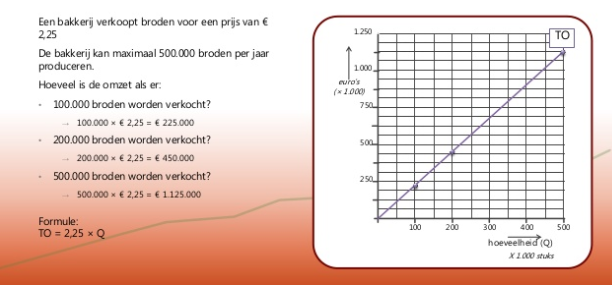 2.2	Opbrengsten, kosten en winst
Totale kosten bestaan uit constante kosten en variabele kosten 	- constante kosten zijn kosten die niet afhangen van het aantal 	producten dat een bedrijf verkoopt 	Voorbeelden: wegenbelasting, huurkosten, afschrijvingskosten.	Afschrijving 	= waardevermindering duurzame kapitaalgoederen 			= (aanschafwaarde – restwaarde)  				     gebruiksduur 			 Je koopt een Apple IPhone Pro 256GB voor € 1.329,-. Na 3 jaar  denk je de telefoon nog te kunnen verkopen voor € 350,-.  Bereken de afschrijving per maand Antwoord: 	(€ 1.329 - € 350) 			36		= € 27,19
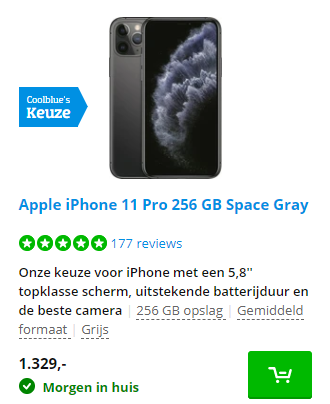 2.2	Opbrengsten, kosten en winst
Totale kosten bestaan uit constante kosten en variabele kosten 	- constante kosten zijn kosten die niet afhangen van het aantal 	producten dat een bedrijf verkoopt 	Voorbeelden: wegenbelasting, huurkosten, afschrijvingskosten.	- variabele kosten zijn kosten die wel afhangen van het aantal  	producten dat je verkoopt 	Voorbeelden: verpakkingsmateriaal, transportkosten, materiaalkosten

TK = TVK + TCK				GCK = TCK / q	TK = 1,5q + 250.000			GVK =TVK / q
2.2	Opbrengsten, kosten en winst
Totale kosten bestaan uit constante kosten en variabele kosten
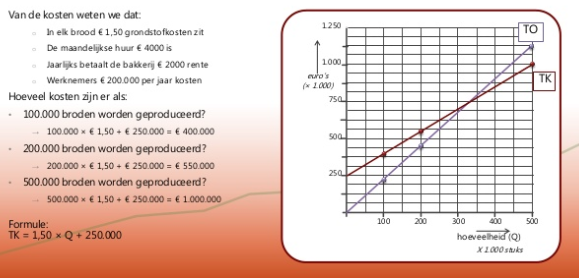 2.2	Opbrengsten, kosten en winst
Totale winst = totale opbrengst – totale kosten	
TW = TO – TK
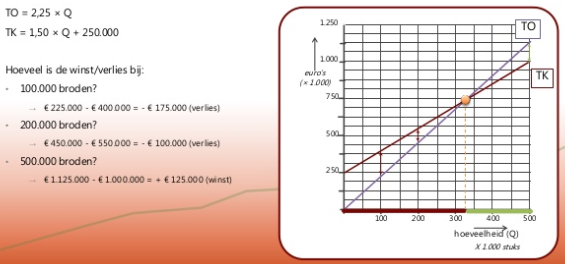 2.2	Opbrengsten, kosten en winst
Quitte spelen = als de totale kosten precies worden terugverdiend 	 break-evenpoint of omslagpunt

TO = TK2,25q = 1,5q + 250.0002,25q – 1,5q = 250.0000,75q = 250.000q = 250.000 / 0,75q = 333.333,33q = 333.334 (BE afzet)
TO = 2,25qTO = 2,25 x 333.333,333TO = € 750.000,- (BE omzet)
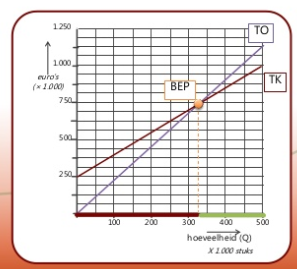 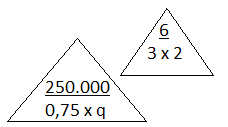 Oefening!
Maak de volgende oefening, daarna nakijken.

Bereken en teken het break even punt op basis van deze gegevens: - verkoopprijs € 25,- - constante kosten € 100.000 per maand - variabele kosten € 15,- per stuk - productiecapaciteit 25.000 producten per maandA	bereken het break even puntB	teken het break even punt
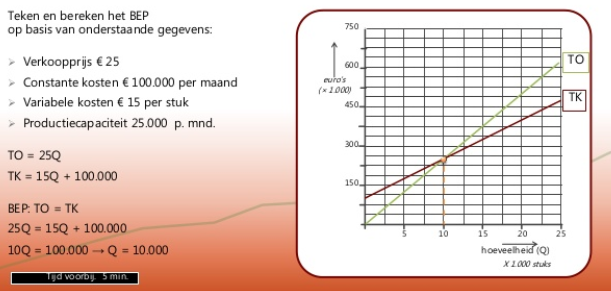